Rickettsie
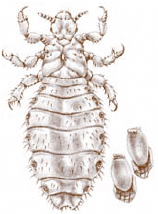 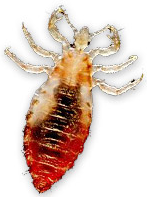 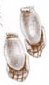 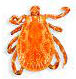 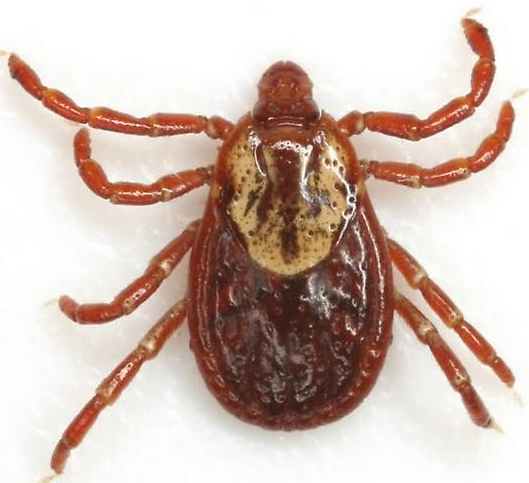 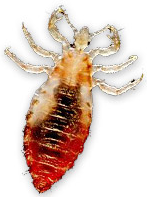 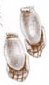 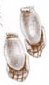 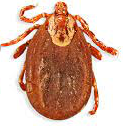 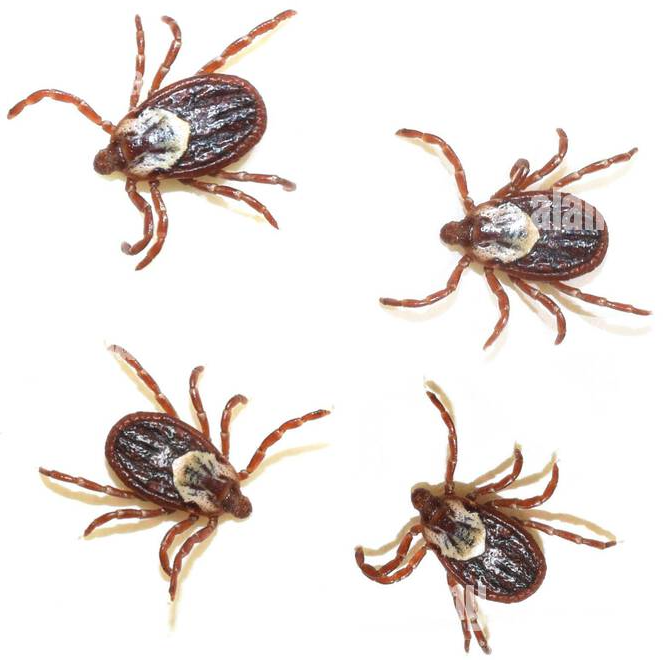 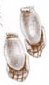 Pidocchio
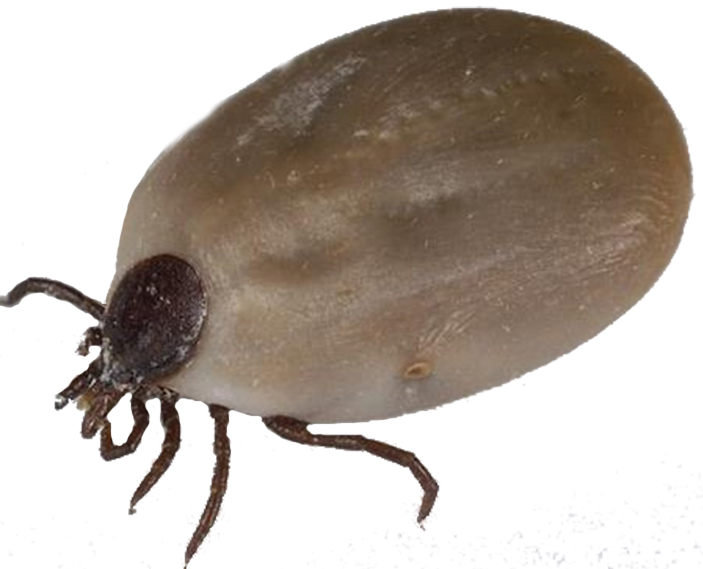 Zecca
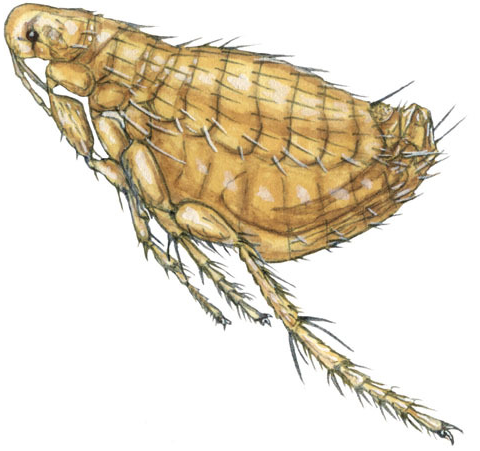 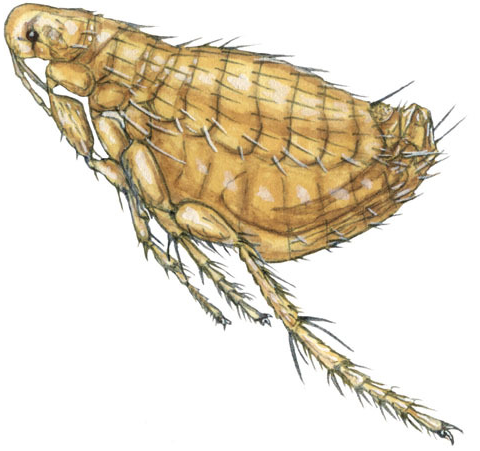 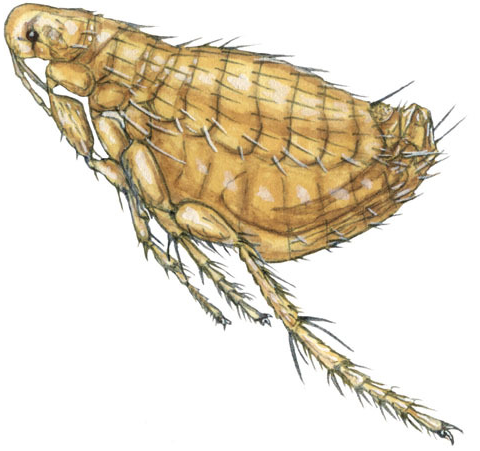 pulce
GENERE: RICKETTSIA

Cellule piccole (0,3-1-2 mm)
Forma coccoide o coccobacillare (pleomorfismo)
Gram negativi
Parassiti intracellulari obbligati  liberi nel citoplasma delle cellule infettate 
Aerobi
Immobili (senza flagelli)
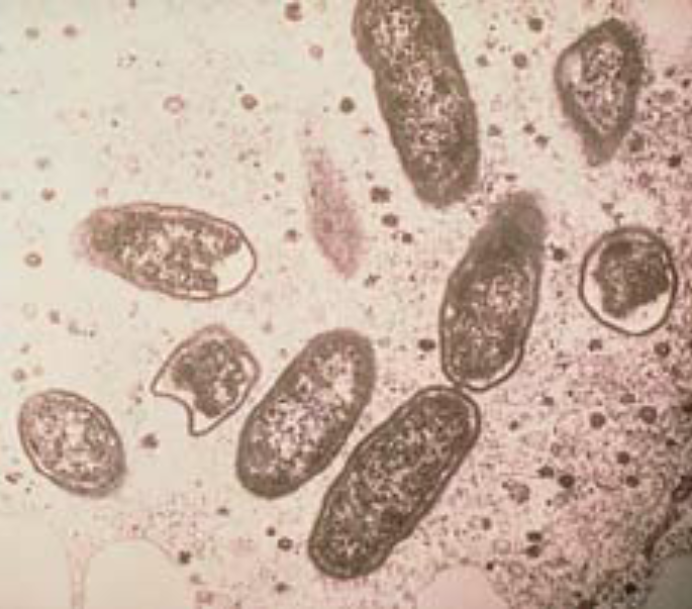 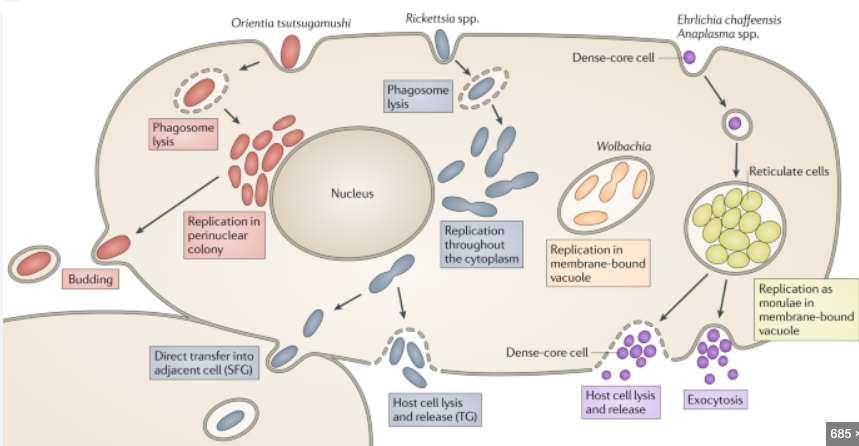 Antonella
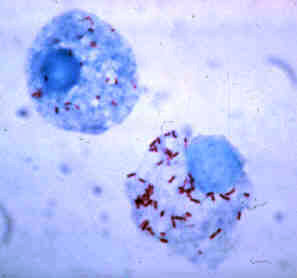 La natura parassitaria delle Rickettsie dipende dalla carenza di molte funzioni:

Metabolismo dei carboidrati
Sintesi dei lipidi
Sintesi degli aminoacidi
Sintesi dei nucleotidi
Nel gruppo della «febbre maculosa» escono da estroflessione del citoplasma
Uscita delle Rickettsie dalle cellule
Nel gruppo del «Tifo» si accumulano nel citoplasma fino alla lisi delle membrane e la fuoriuscita
IL CICLO VITALE DELLA ZECCA DURA DUE ANNI
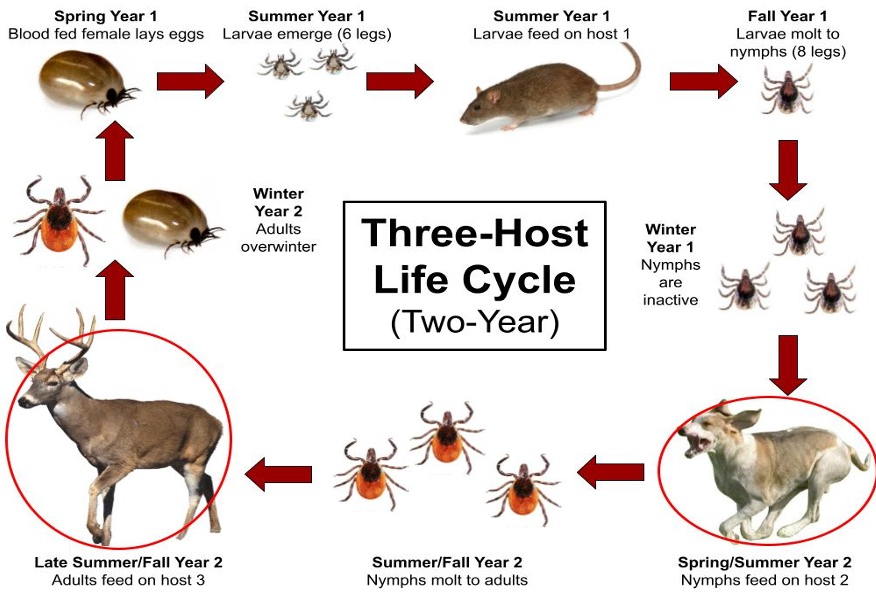 Dall'uovo emerge una larva che cerca un ospite su cui nutrirsi. Le larve della zecca solitamente parassitano piccoli animali (uccelli e roditori). Dopo il pasto di sangue, la larva si stacca, cade a terra e muta in ninfa
La zecca è un aracnide (8 zampe)
Serbatoi delle specie patogene di 
Rickettsia del gruppo «Febbre maculosa»
 
animali e artropodi
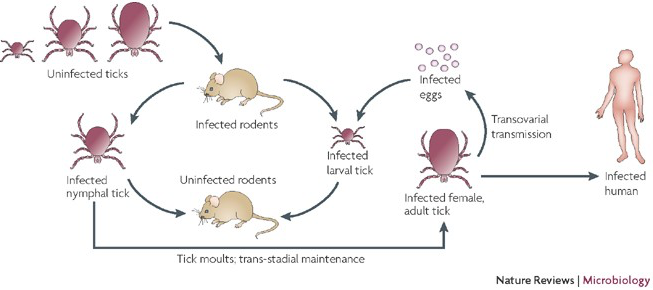 Vettori di Rickettsia all’uomo
 
artropodi
Antonella
Genere  Rickettsia
GRUPPO DELLA FEBBRE MACULOSA

 Rickettsia conorii





Rickettsia rickettsii
GRUPPO DEL TIFO

Rickettsia prowazekii





Rickettsia typhi
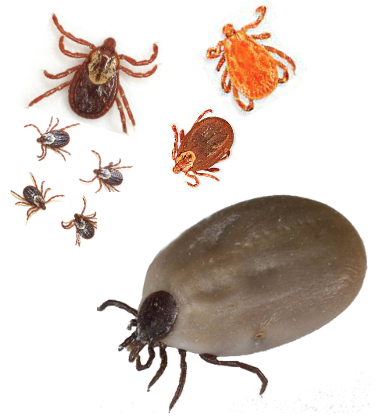 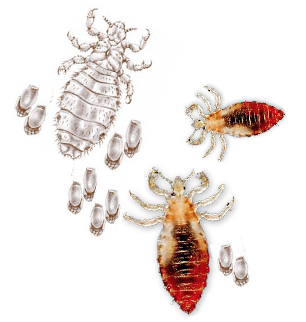 Tifo esantematico

ubiquitaria
Febbre bottonosa 
del Mediterraneo

Mediterraneo, africa, Mar nero
Pidocchio

feci
zecca
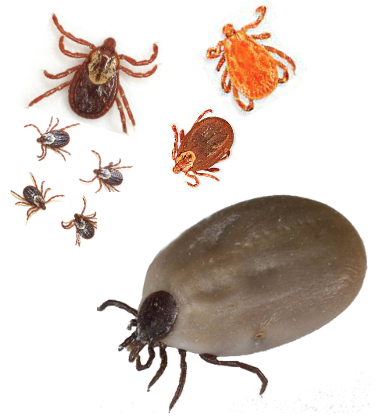 Tifo murino

ubiquitaria
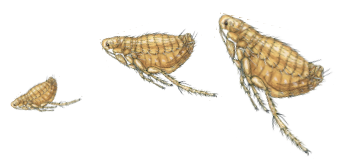 Febbre maculosa
delle montagne rocciose

USA
Pulce

feci
zecca
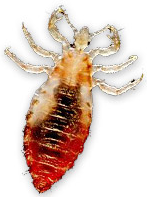 pidocchio
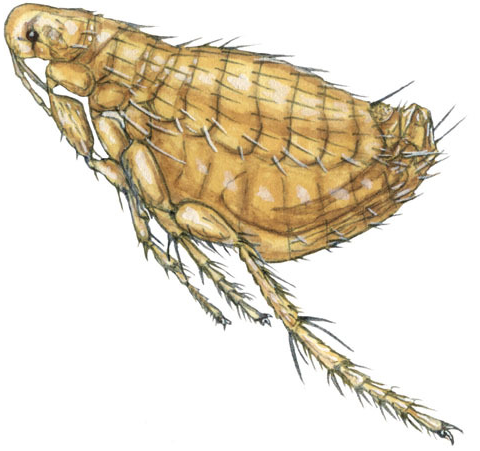 pulce
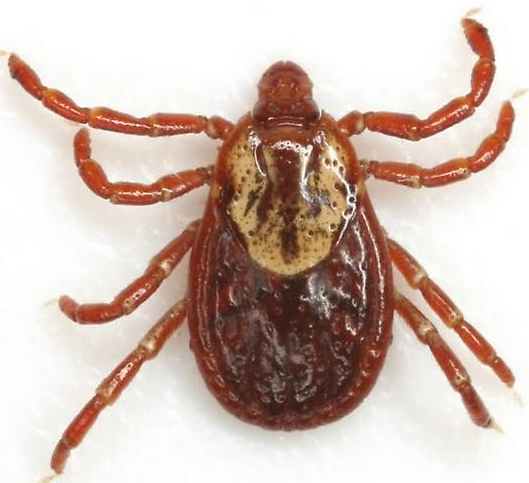 zecca
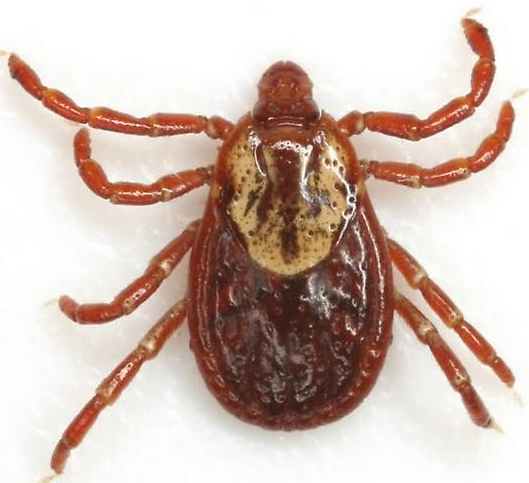 zecca
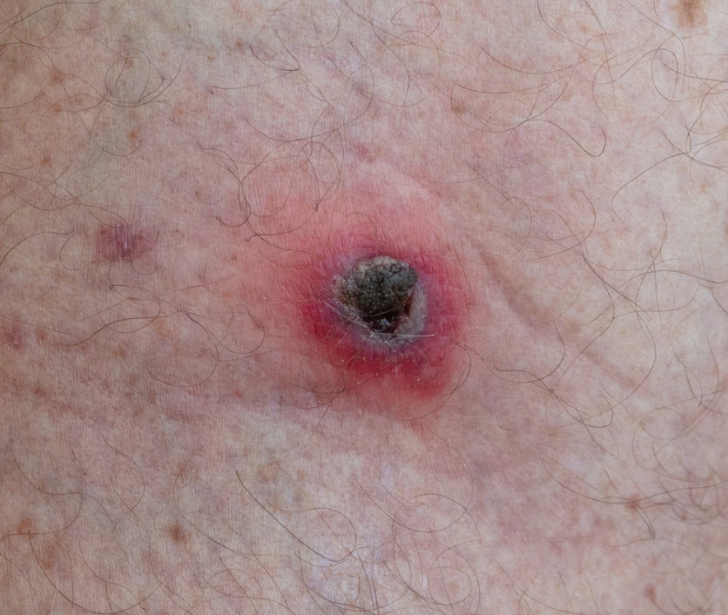 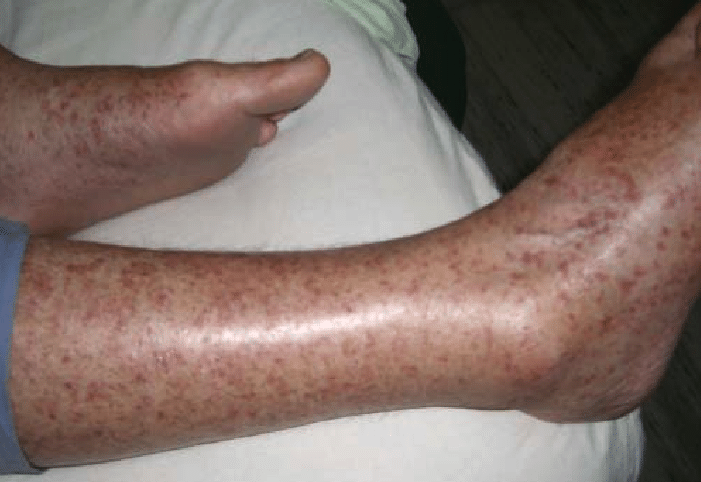 Escara nera
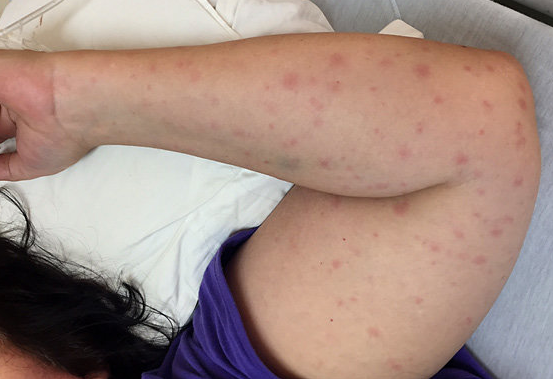 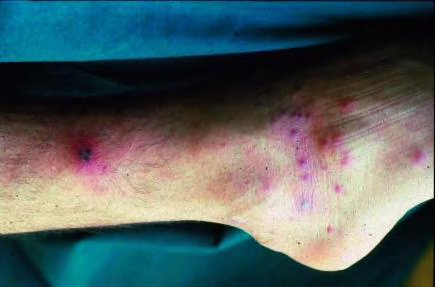 esantema papulovescicolare
Rickettsia prowazekii    tifo esantematico o epidemico
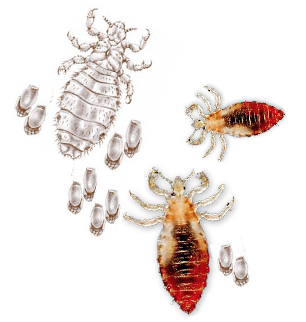 pidocchio
Compare in condizione di scarsa igiene (teatri di guerra)

Vettore principale è il pidocchio degli abiti (serbatoio solo l’uomo)

Incubazione di circa due settimane

SINTOMI: esordio brusco con cefalea, febbre alta, prostrazione

Dopo 4-6 giorni: esantema maculopapulare

Letalità:  20-60% nei non trattati;   3-4% nei trattati
Rickettsia conori    febbre bottonosa del mediterraneo
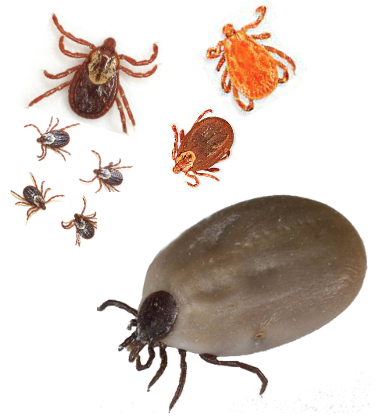 In Italia sono riportati circa 1000 nuovi casi / anno

Diffusione in primavera/estate

Incubazione di circa una settimana

SINTOMI: febbre alta, sintomi simil-influenzali, escara nera

Dopo una settimana: esantema maculopapulare (palmo delle mani e pianta dei piedi)

Guarigione in circa 10 giorni
zecca
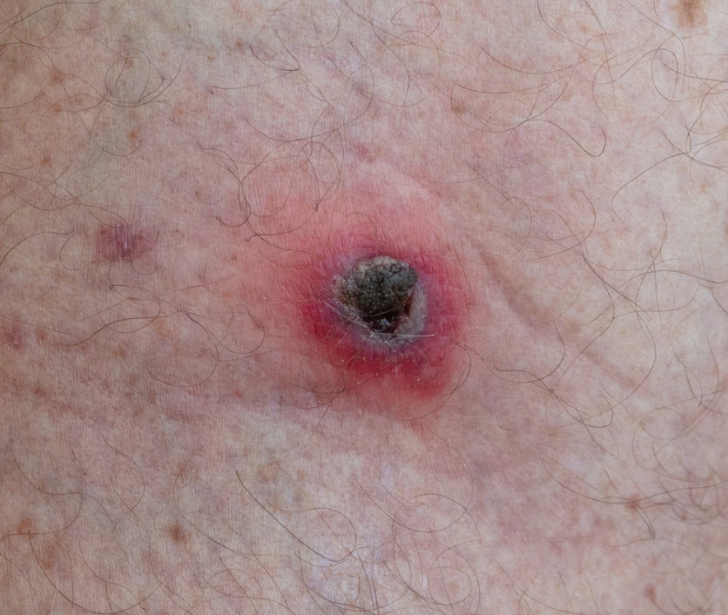 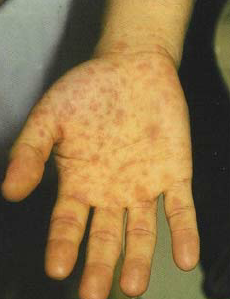 Antonella
DIAGNOSI
Prelivo di sangue: il prima possibile, poi:


Inoculo in colture cellulari  (in vitro)







Rilevazione diretta del genoma (Polymerase chain reaction)


3) Test sierologici per determinare titolo anticorpale (base + 1-2 sett + 3-4 sett)

4) Test di Weil-Felix (agglutinazione del siero con sospensione proteiche di Proteus)

5) Altri test: immunoperossidasi indiretta, agglutinazione al lattice...etc
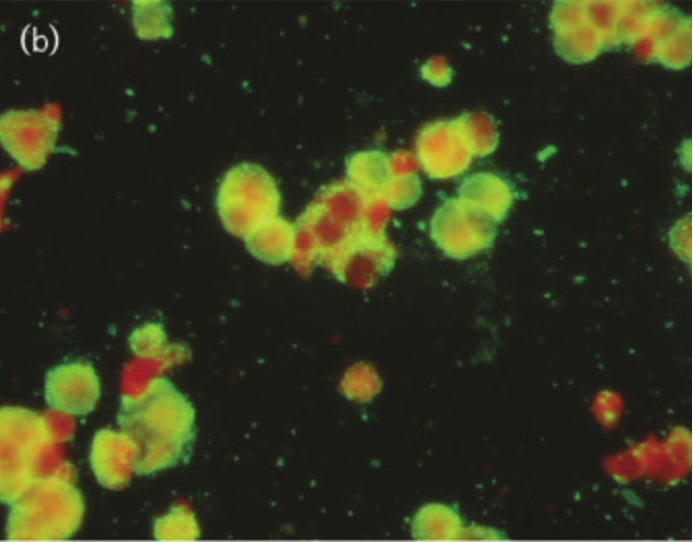 Identificazione:
immunofluorescenza con anticorpi monoclonali
TERAPIA
Antibiotici ad ampio spettro (penicilline, cefalosporine, aminoglicosidi) sono inefficaci perché non entrano nelle cellule eucariotiche


I Macrolidi (azitromicina e claritromicina) sono molecole promettenti
Antonella